ORGANIGRAMME - Site des Quais - Rentrée 2022-2023
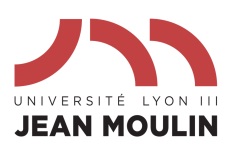 DOYEN
Olivier GOUT
75 20
VICE-DOYEN
Caroline CHAMARD-HEIM
ASSESSEUR DU DOYEN
LICENCES

Ludovic PAILLER
ASSESSEUR DU DOYEN
MASTERS ET RECHERCHE

David DEROUSSIN
ASSESSEUR DU DOYEN
RELATIONS  INTERNATIONALES ET EUROPEENNES
Laurent ECK
ASSESSEUR DU DOYEN finances, pilotage, formation professionnelle et développement de l'apprentissage
Christophe PASCAL
ASSESSEUR DU DOYEN
NUMérique

Pascal Kamina
ASSESSEUR DU DOYEN vie étudiante 
et du dialogue social
Charlotte Le Chapelain
ASSESSEUR  DU DOYEN
communication et de la vie culturelle
Elise Untermaier-Kerleo
SCOLARITÉ DES MASTERS
 
Responsable Sarah ADAFER : 75 79

Accueil  Fatiha ZAATRI :  73 00Raphaël BURLET : 73 00 

Marianne BAROU : 73 24
Isabelle BROSSIER : 7: 87 261 36
Virginie COMBRE : 71 93
Christelle FURRER : 71 32
Ursula GOONOO : 73 01
Sarah KEALA :  73 08
Alexandre BARRO 74 20
Margaux THALAMAS : 71 35
Kanitha I : 74 20
Fatima-Ezzahra Siari : 87 26
ECOLE DOCTORALE DE DROIT

 Directeur David DEROUSSIN : 85 39
 
Responsable administrative
Manon MEUSNIER : 75 78
Sandrine Melon : 75 71

Secrétariat 
	Frédérique FONTAINE : 73 17
RESPONSABLE
ADMINISTRATIF

Hervé SOGNO : 70 52
SECRETARIAT DU DOYENET DU RESPONSABLE ADMINISTRATIF

Léa LUCZAK : 70 53
Sonia TEDESCO : 75 20

APPARITEUR
Yves POISSON : 62 07
SERVICE COMPTABILITÉ

Catherine BRINGUIER : 73 10Lilia MARMOURI : 87 54
RESPONSABLES
ADMINISTRATIFS ADJOINTS

Eric PONS :  70 45
Sarah ADAFER : 75 79
Guillaume GODINEAU (Manu) : 75 09
FORMATION PERMANENTE 
ET VAE

Dominique LUCIANI-MIEN
Anaëlle MARTIN : 74 86
LL.M

 Directeur Lukasz STANKIEWICZ
 
Anne-Sophie BERTHIER :
85 35
FDV

Responsable
Guillaume GODINEAU : 87 19

Administratifs
Sauria HAMDAD : 77 40
Djibril SARR: 26 90
Gael USECHE : 26 61
Amélie MARTEAU : 26 71
Rémi MAZAEFF-COUSTON : 72 57
SERVICE COMMUNICATION

Aurélien MERONO :  88  77
Marie ALLEMONIERE : 86 62
ORGANIGRAMME - Site de la Manufacture - Rentrée 2022-2023
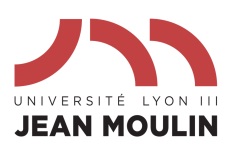 ASSESSEUR DU DOYEN EN CHARGE DES LICENCES 
Ludovic PAILLER : 75 02
 
RESPONSABLE ADMINISTRATIF ADJOINT 
Guillaume GODINEAU : 75 09
Ecole et dispositifs de réussite

Myriam BISCAY
Collège de droit

Hervé de GAUDEMAR
Chrystelle GAZEAU
Aménagements de parcours
Catherine FILLON
Responsable des enseignements d’anglais

Pauline COLLOMB
Admissions et transferts

Etienne DURAND
Secrétariat de direction du doyen et du service Licence

Charlène NIGLIS  86 79
Admissions

Isabelle GAMOND : 77  24
Cécile PIERRAT : 72  33

PACES-CPGE
Sandrine CORTEMBERT
Responsable du Pôle Réussite Licence

Sophie ROMERO-PERETTI  73 25
Floriane Dubost : 87 12
SCOLARITÉ DES LICENCES
 
Accueil  Djilian Morsli : 77 25

Secrétariat L1 
Céline BLANC : 75 12
Slah HDIA : 75 06

Secrétariat L2
Valérie BRUYERE : 77 22
Sandrine BOUTOT : 75 36

Secrétariat L3
Lionel ASTREOUD : 70 63
Laurence THOLY : 77 26

Secrétariat Droit-Philo & Droit Science-Po
Céline BLANC (L1)
Valérie BRUYERE (L2)
Lionel ASTREOUD (L3)
Alicia O’CONNOR (L3) : 88 29
Cours magistraux toutes licences

Imane MOHAMMEDI
75 07
Stages volontaires en Licences et Master
Katia JORDA
73 12
POLE INTERNATIONAL
Responsable : Laurent ECK

Etudiants étrangers en échange
Anne-Sophie BERTHIER : 
85 35
Martin LAPROVITERA
ORGANIGRAMME - Site de Bourg-en-Bresse - Rentrée 2022-2023
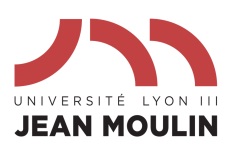 Président du GIP CEUBA 
Jacques BERNASCONI
Directeur du GIP CEUBA 
Stéphane MARION : 04 74 23 82 40

Directeur adjoint
Gilles DUBOIS : 04 74 24 10 05
Directrice pédagogique de la Licence en droit
Marion DEL BOVE

Directrice pédagogique adjointe
Bernadette LEBAUT-FERRARESE
Responsable administratif
Daniel  ESPEL : 04 74 23 82 33

Chargée d’accueil
Gestionnaire
Scolarité DAEU
Virginie CHAPUIS : 04 74 23 82 41

Responsable scolarité
Licences DROIT
MSH-HISTOIRE
Aurélie BURTIN : 04 74 23 82 38

Gestionnaire scolarité Licence Professionnelle Banque-Assurance +  DCG
Sandrine ROBINET :  04 74 23 82 31

Gestionnaire scolarité Licence Professionnelle A.G.A.F / GRH
Nelly LIMOUSIN : 04 74 24 10 11 

Responsable scolarité Licence professionnelle  GSI Paie
Sophie GUILLERMIN : 04 74 24 10 06

Comptabilité / Gestion des examens  Gestionnaire Licence MSH
Pascale BLANCHET :  04 74 23 82 32

Chargée d’accueil
Assistante Scolarité 
Sylvie MERTZ : 04 74 23 82 30
Logistique
Bibliothèque
Responsable scolarité  MASTERS
Fabienne BENONNIER : 04 74 23 82 46

Assistante
Scolarité MASTERS
Sophie GUILLERMIN : 04 74 24 10 06
Appariteurs
David VEYRET: 04 74 24 10 14

Appariteur
Eric COPPO

Appariteur
Gaspard ARAUJO
Sophie PERRIN : 04 74 23 82 34 
Frédérique REVEL : 04 74 24 10 17
Floraine GENESSAY : 04 74 24 10 16
Responsable communicationRelations entreprises
Aurore GUNIA : 04 74 23 82 37

Chargée de communication 
Vie étudiante
Jessie LEONARDI : 04 74 24 10 12

Assistante communication et Vie étudianteLaurane JOLY : 04 74 24 10 07

Chargée d’affaires et d’insertion
Marine DEBONI : 04 74
ORGANIGRAMME - Équipes de recherche - Rentrée 2022-2023
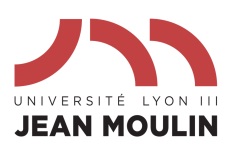 FACULTE DE DROIT 

DOYEN : Olivier GOUT
EQUIPE DE RECHERCHE 
LOUIS JOSSERAND

Dir. : Pascale DEUMIER
Dir. Adj. : Christine BIDAUD
EQUIPE DE DROIT PUBLIC

Dir. : Christophe ROUX
Dir. Adj. : Karine ROUDIER
CENTRE LYONNAIS
 D'HISTOIRE DU DROIT 
ET DE LA PENSÉE POLITIQUE

Dir. : Louis-Augustin BARRIERE
EQUIPE DE DROIT INTERNATIONAL, EUROPÉEN ET COMPARÉ

Dir. : Frédérique FERRAND
GRAPHOS (IFROSS RECHERCHE)

Christophe PASCAL
Dir adj. : Benoit CRET en charge de la recherche et de la valorisation académique
Administratifs

Maria-Paula EDO : 87 57
Justine BERROUAG-PESCATORE : 88 49
Administratifs

Alexandra GASMI : 70 59
Karine NAPOLEONE : 89 31
Administratifs

Frédérique FONTAINE : 73 17
Administratifs

Lise BARAT-STANIERI : 72 51
Dylan GIRE : 72 51
Administratifs

Marie-Paule MATHIEU : 77 62
Centre de Droit Constitutionnel (CDC)
Dir. : Philippe BLACHER et Mathilde PHILIP-GAY

    Centre d'Etudes et de Recherches Financières et Fiscales (CERFF)
Dir. : Lukasz  STANKIEWICZ
 
    Institut d'Etudes Administratives (IEA)
Dir. : Caroline CHAMARD-HEIM et Elise UNTERMAIER-KERLEO
Centre d'Etudes Européennes (CEE)
Dir. : Gaëlle MARTI
Loïc ROBERT

    Centre de Recherches en Droit International Privé (CREDIP)
Dir. : Jeremy HEYMANN
 
    Institut de Droit Comparé Edouard Lambert (IDCEL) 
Dir. : Frédérique FERRAND

    Centre de Droit International (CDI)
Dir. : Kiara NERI et Pierre-François LAVAL
Centre de Droit Pénal (CDP)
Dir. : Xavier PIN

    Centre de Droit de la Famille (CDF)
Dir. : Hugues FULCHIRON et Amélie PANET-MARRE

    Centre de droit de l'entreprise (CDE)
Dir. : Jean-Christophe RODA

    Centre Patrimoine et Contrats (CPC)
Dir. : Thibault GOUJON-BETHAN

    Centre de droit de la responsabilité et des assurances (CDRA)
Dir. : Stéphanie PORCHY-SIMON
Centre documentaire science politique
Jean-François BONNET : 86 97
ORGANIGRAMME - Instituts - Rentrée 2022-2023
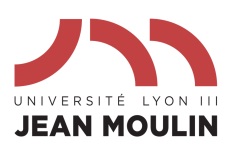 FACULTE DE DROIT 

DOYEN : Olivier GOUT
INSTITUT DE DROIT 
ET D’ECONOMIE DES AFFAIRE (IDAC)

Dir. : Nicolas BORGA
Dir. Adj. : Frédérique FERRAND
INSTITUT DE DROIT 
PATRIMONIAL ET IMMOBILIER (IDPI)

Dir. : Béatrice BALIVET
Dir. Adj. : Virginie PEZZELLA
INSTITUT DU DROIT DE L’ART 
ET DE LA CULTURE (IDAC)

Dir. : Christine FERRARI-BREEUR
INSTITUT D’ETUDES JUDICIAIRES (IEJ)

Dir. : Stéphanie PORCHY-SIMON
Dir. Adj. : Thibault GOUJON-BETHAN
Administratifs

Romain CARNEVALI : 70 57
Valérie MARCELLIER : 73 53
Alexis WARRET : 73 53
Administratifs

Florence BERNIGAUD : 73 07
Julie PEREZ : 71 92
Administratif

Marie CLARET : 73 22
Administratifs

Anne LACOMBE : 85 16
Fatna MERROUCHE : 71 95
Ester DEL NONNO : 70 62
INSTITUT DE FORMATION 
ET DE RECHERCHE SUR 
LES ORGANISATIONS SANITAIRES 
ET SOCIALES (IFFROS)

Dir. : Christophe PASCAL
INSTITUT DES ASSURANCES DE LYON (IAL)

Dir. : Luc MAYAUX
Dir. Adj. : Belinda WALTZ-TERACOL
INSTITUT DE DROIT COMPARE EDOUARD 
LAMBERT (IDCEL) 

Dir. : Frédérique FERRAND
Dir. Adj. : Laurence FRANCOZ-TERMINAL
INSTITUT D’ETUDES DE STRATEGIE 
ET DE DEFENCE (IESD) 

Dir. : Olivier ZAJEC
Administratifs

Vanessa DURRIEUX : 87 74
Marie-Paule MATHIEU : 77 62
Samira MOHAMED : 77 82
Administratif

Marielle JOLY : 70 60
Administratifs

Charlotte MAURIN : 70 58
Dylan GIRE : 87 19